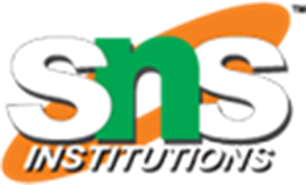 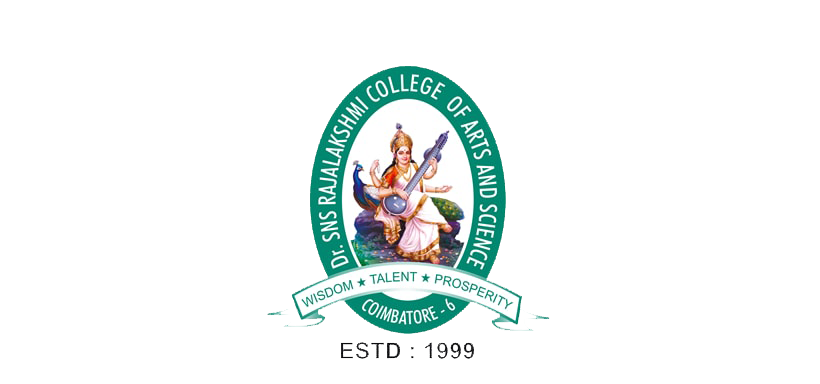 Dr.SNS RAJALAKSHMI COLLEGE OF ARTS AND SCIENCE
(AUTONOMOUS)  
Accredited by NAAC (Cycle-III) with ‘A+’ Grade
Department of Mathematics

  COURSE : FUZZY LOGIC AND NEURAL NETWORKS

Topic: Equivalence & Tautology truth table
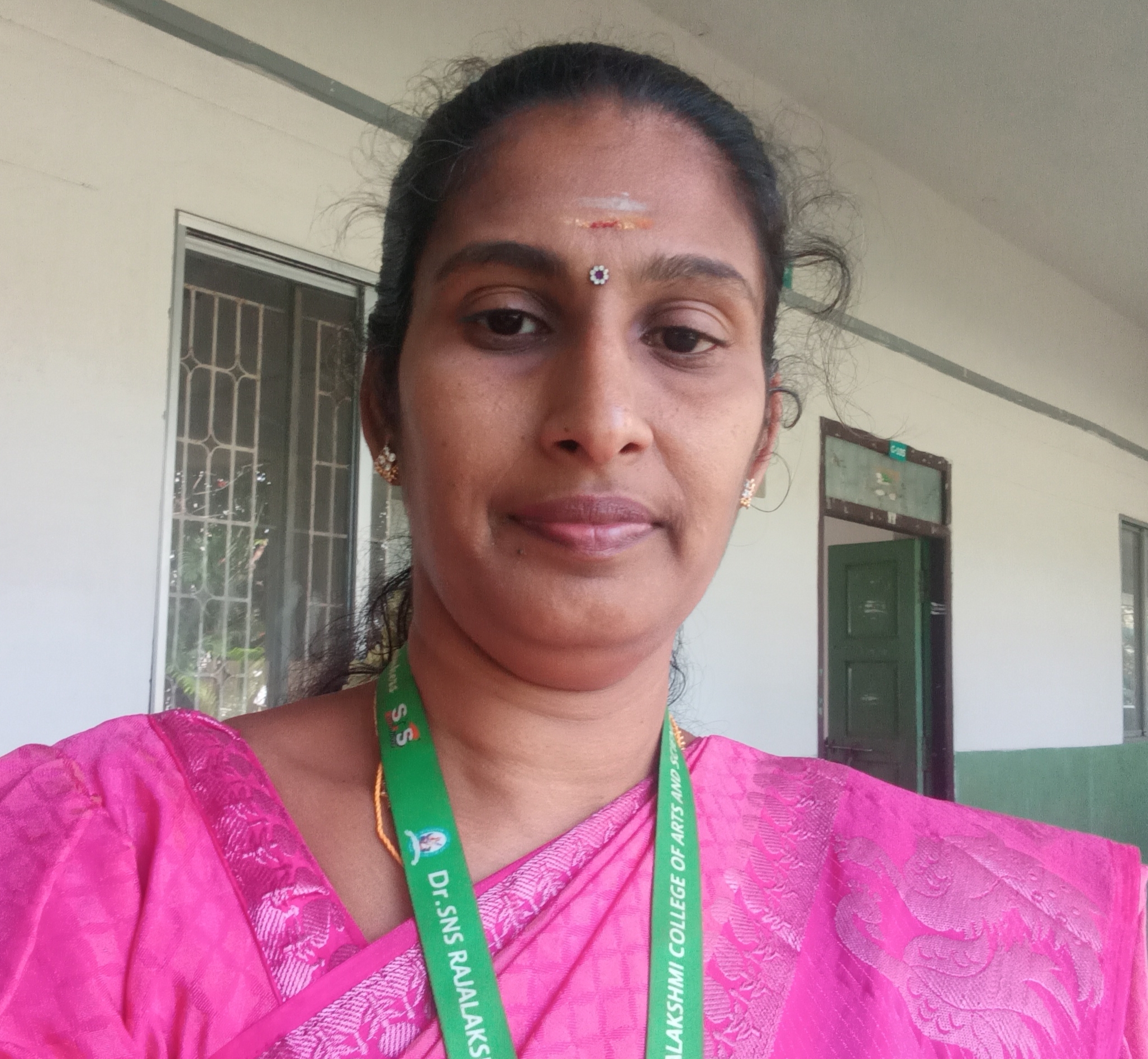 S.REKHA
Assistant  Professor
Dept. of Mathematics
Dr. SNSRCAS
S.REKHA/ASSISTANT PROFESSOR/DEPT OF MATHS/DR.SNSRCAS
1
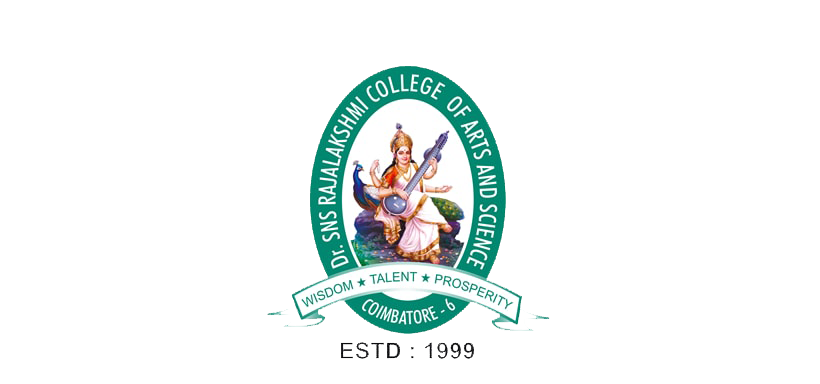 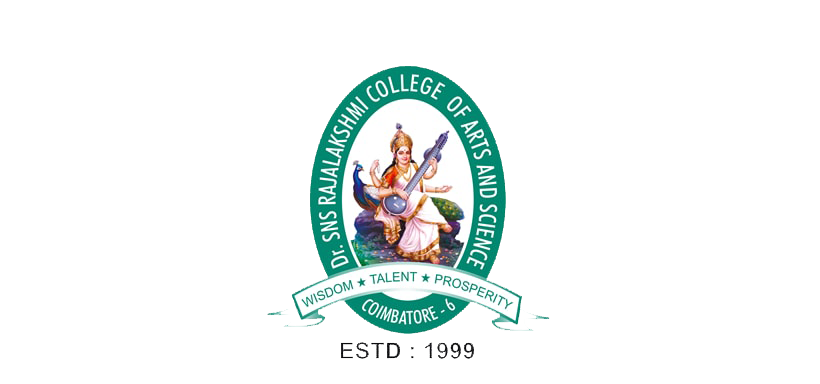 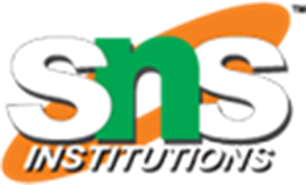 I.                 LOGICAL EQUIVALENCE TRUTH TABLE
EQUIVALENCE TRUTH TABLE 


Two statement forms are logically equivalent if, and only if, their resulting truth tables are identical for each variation of statement variables.
S.REKHA/ASSISTANT PROFESSOR/DEPT OF MATHS/DR.SNSRCAS
2
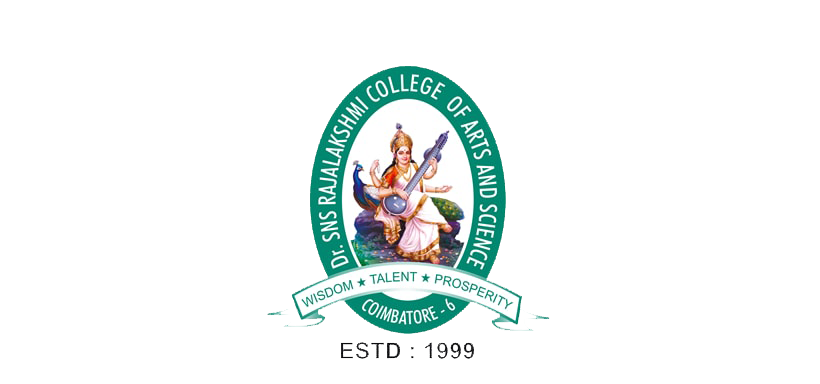 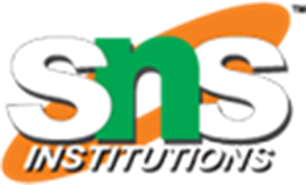 LOGIC CONNECTIVES
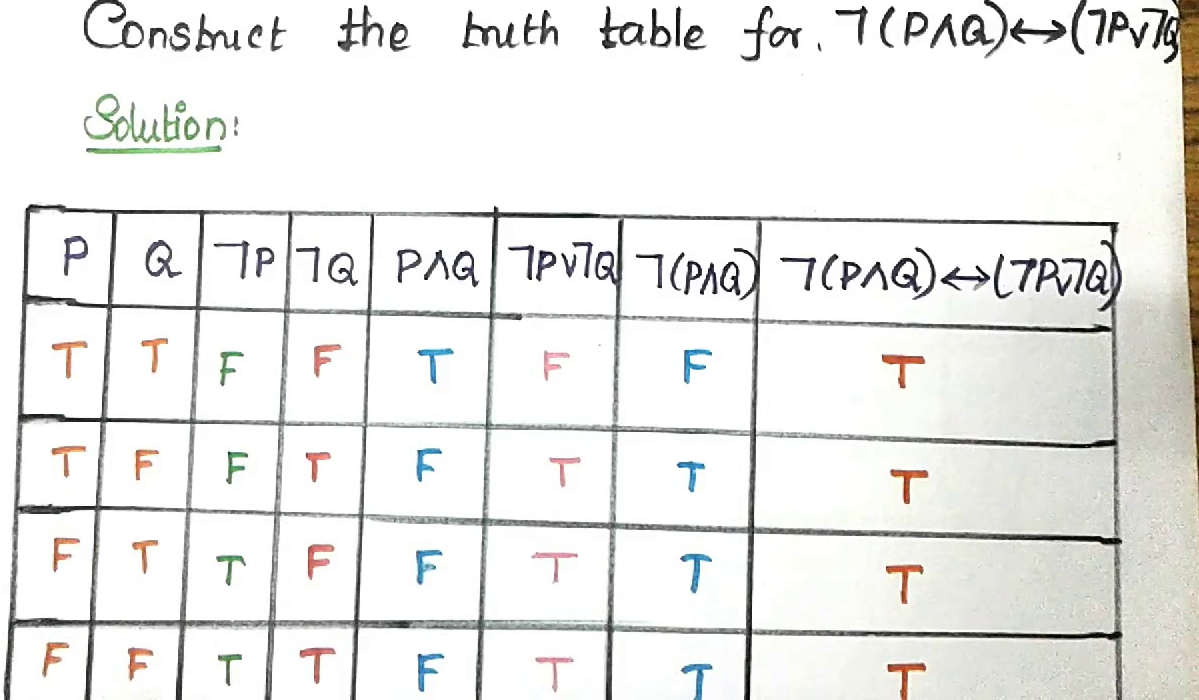 S.REKHA/ASSISTANT PROFESSOR/DEPT OF MATHS/DR.SNSRCAS
3
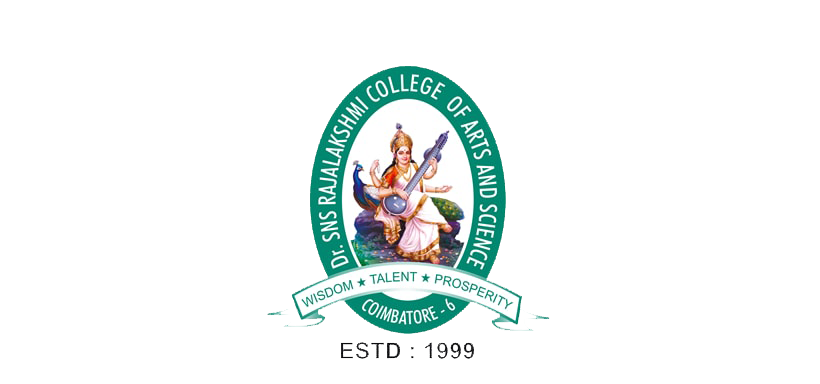 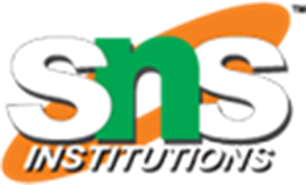 Tautology


A tautology is a compound statement that will always be true for every value of individual statements. A Greek word is used to derive the tautology where 'tauto' is known as "same" and "logy" is known as logic. There are some conditional words, which is used to make a compound statement
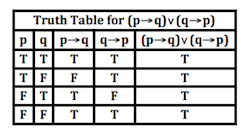 S.REKHA/ASSISTANT PROFESSOR/DEPT OF MATHS/DR.SNSRCAS
4
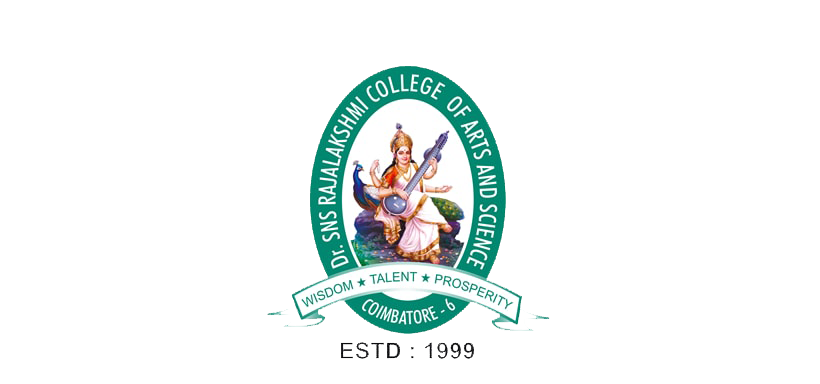 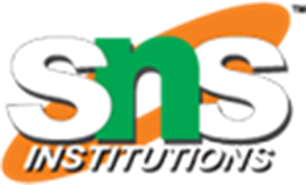 THANK YOU
S.REKHA/ASSISTANT PROFESSOR/DEPT OF MATHS/DR.SNSRCAS
5